МБДОУ «Детский сад присмотра и оздоровления №46 «Светлячок» г. Рубцовск
«Универсальные дидактические пособия своими руками»


                                                                          


                                                                   Кяшкина Н.В.
Описание
Для изготовления панно из фетра необходимо взять плотную основу, можно толстый картон. Листы фетра различных цветов. Выбираем основу из фетровых листов приклеиваем на плотный картон. Когда основа готова приступаем к изготовлению необходимых предметов для оживления панно (деревья, цветы, листья, птицы, животные и др.)
Фетровое панно.Использую как дидактическое пособие знакомство воспитанников с временем года, для  совместной и самостоятельной деятельности
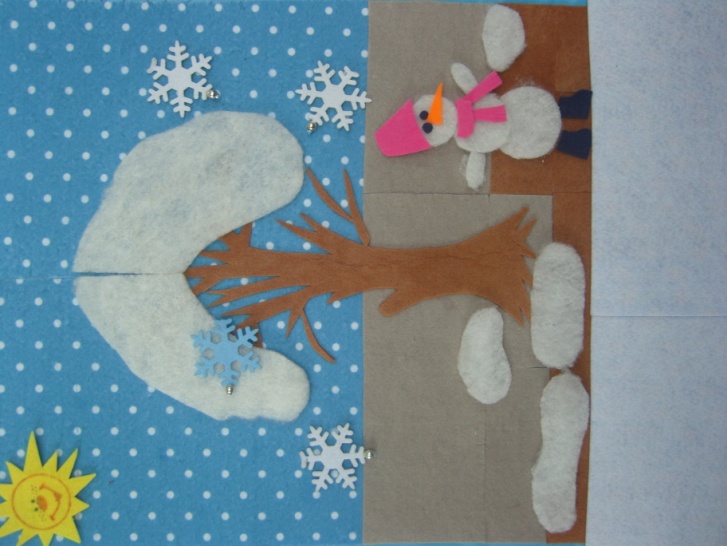 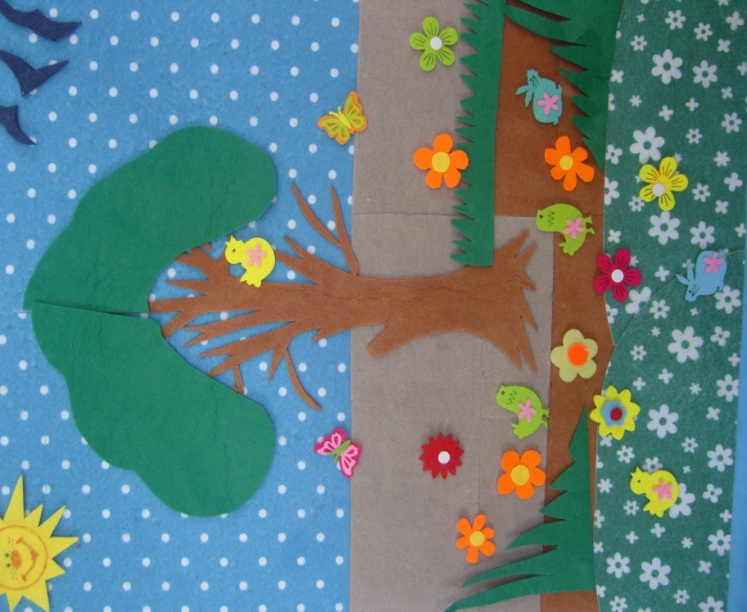 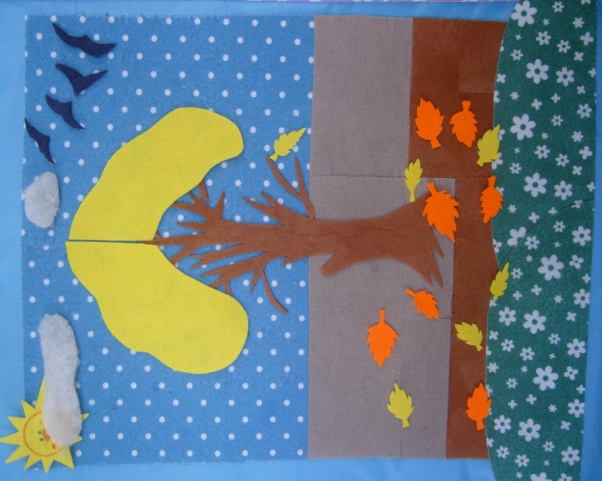 Настольный театр «Морковкины сказки»
Для изготовления такого пособия потребуется картонная коробка для изготовления ширмы, которую необходимо обклеить самоклеющейся бумагой. Ткань для занавеса. Коктельные трубочки,  ламинированные цветные карточки в виде овощей , животных , растений. А самое главное ваше желание, фантазия и творчество.
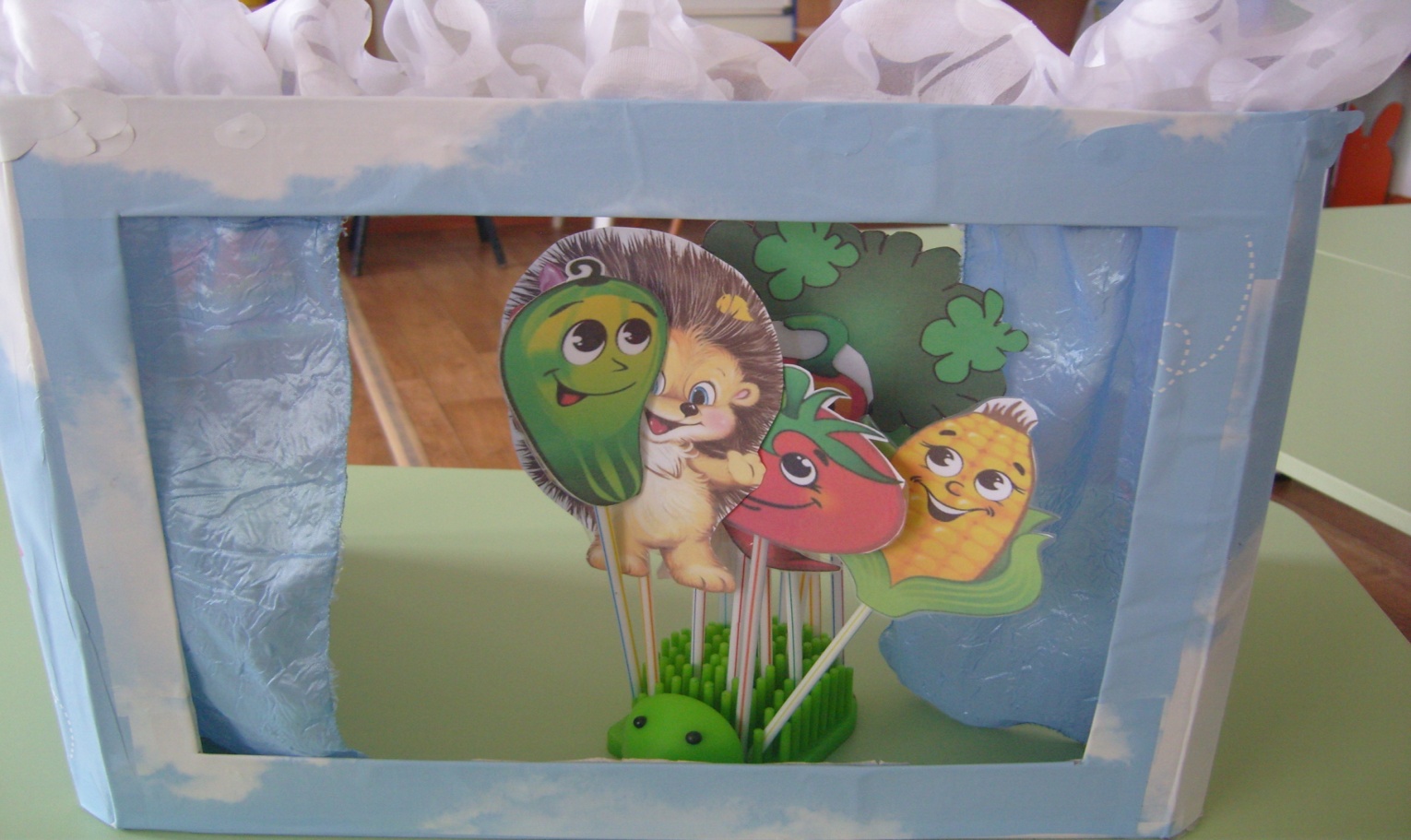 Макет для проведения образовательной деятельности, организации самостоятельных игр детей «Весна»
описание
Для изготовления необходимо взять картонную коробку, удалить одну из сторон, оклеить обоями или цветной бумагой. Из фетра желтого и оранжевого цвета сделать солнце. Из бумаги трубочки – стволы деревьев, листья изготовлены в технике квилинг. Ручей, кораблики подснежники из бумаги. Снег вырезать из тонкого синтепона.
Макет для организации и проведения игр «Дворик»
описание
Плотная основа или деревянный короб – для основания. Зеленые коврики для имитации травы. Медицинский деревянный шпатель или палочки для мороженого – заборчик. Все остальное оснащение дворика зависит от вашего творчества и фантазии.
Спасибо за внимание!
Желаю
 творческих успехов.